Research…Pfft!  A dirty word? Or an avenue to privilege and action Aboriginal voices
REFERENCE GROUP 
Community Elder representative
James Williams

Local Aboriginal Elder Group
Daroo Elders

Clinical Leader (Mental Health & Drug and Alcohol)
Donna Stanley

Statewide Co-ordinator (Aboriginal Mental Health Workforce)
Tom Brideson
SUPERVISORY TEAM
PhD Candidate
Chontel Gibson
Charles Sturt University

Principal Supervisor
Associate Professor Michael CurtinCharles Sturt University

Co-Supervisor
Professor Pat Dudgeon
University of Western Australia
Contextualising research in Indigenous communities
Research has a negative history with Aboriginal and Torres Strait Islander communities in Australia.


Developments in Indigenous research methodologies have changed Western science.
Culturally Appropriate Research
In Australia, good practice research standards are illustrated in the:

 Values and Ethics: Guidelines for Ethical Conduct in Aboriginal and Torres Strait Islander Health Research

 AH&MRC Guidelines for Research into Aboriginal Health - Key Principles


Indigenous Standpoint Theory and Community-Based Participatory Research bring these to life.
Indigenous Standpoint Theory
Some key principles:

Promotes human rights and social justice

Values the voices of Indigenous peoples

Addresses issues that are important for                                  community

Acknowledges the political, social and historical contexts

Works in the cultural interface

Understands the role and position of the researcher in the research
Community-Based Participatory Research
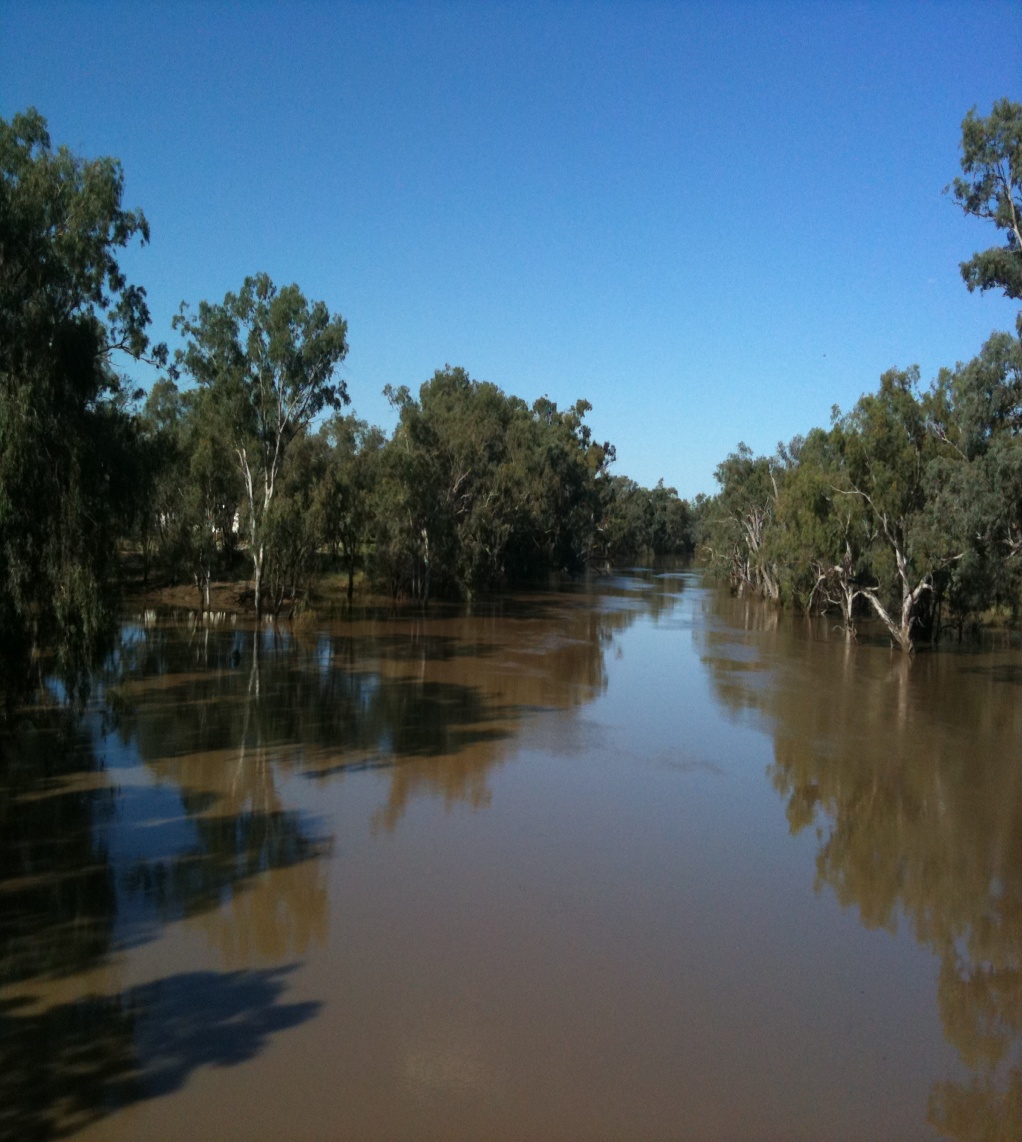 Key underpinnings:

 Promotes human rights

Works in partnership with community 

Recognises diverse experiences

Allows for a dynamic and flexible process
Sharing and valuing older Aboriginal peoples’ voices in social and emotional wellbeing
1. Talking up the research
6. Sharing the research design, process and outcomes
2.  Networking, vouching and connecting with older Aboriginal people
5. Actioning and privileging older Aboriginal peoples voices
3. Spaces for sharing voices
4. Privileging voices in interpretations, analysis and representations
Conclusion
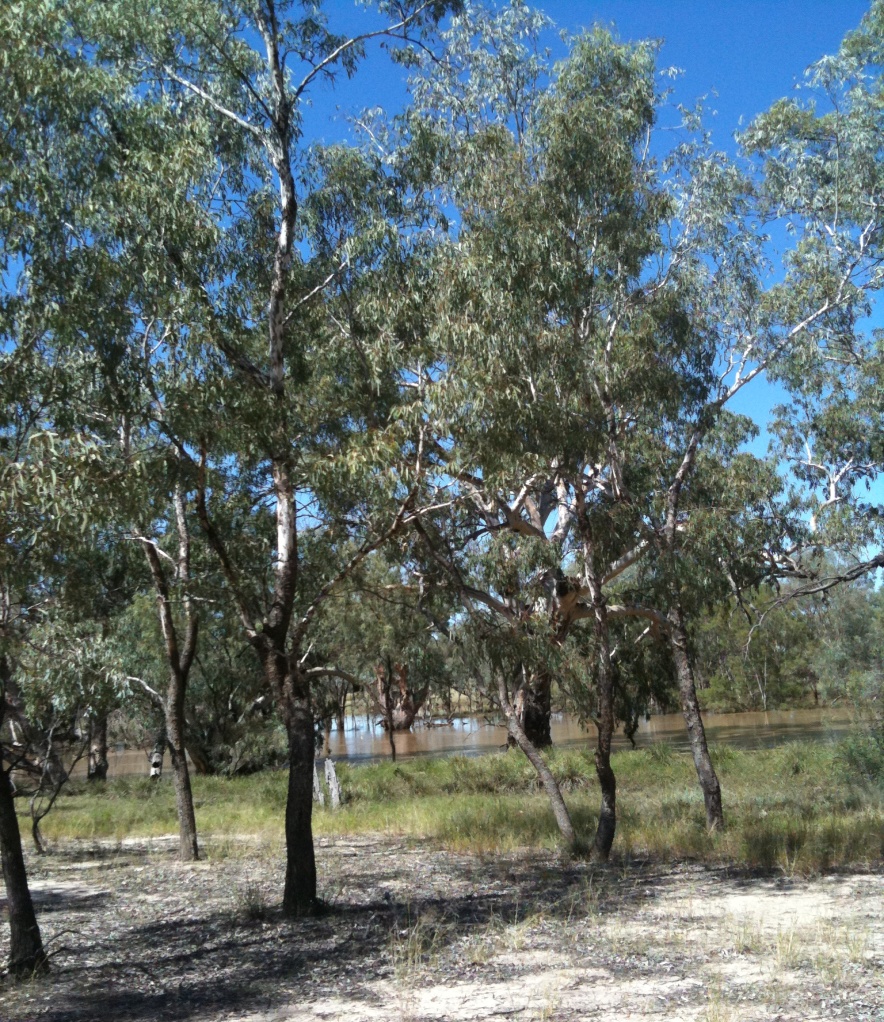 Indigenous Standpoint Theory and Community-Based Participatory Research provides two culturally appropriate methodologies to share and value the voices of Aboriginal people in research.